PBSES at Newcastle
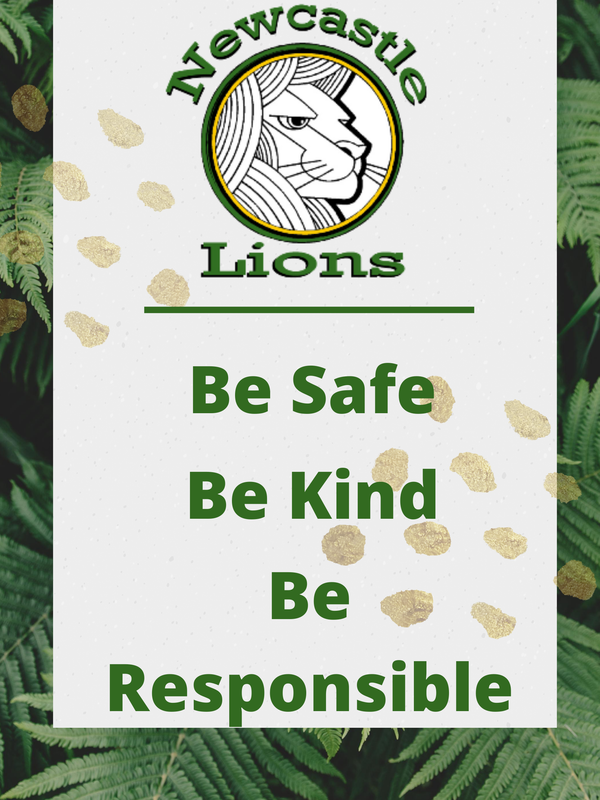 Presentation for PTSA
Mrs. Norton-PBSES Coach
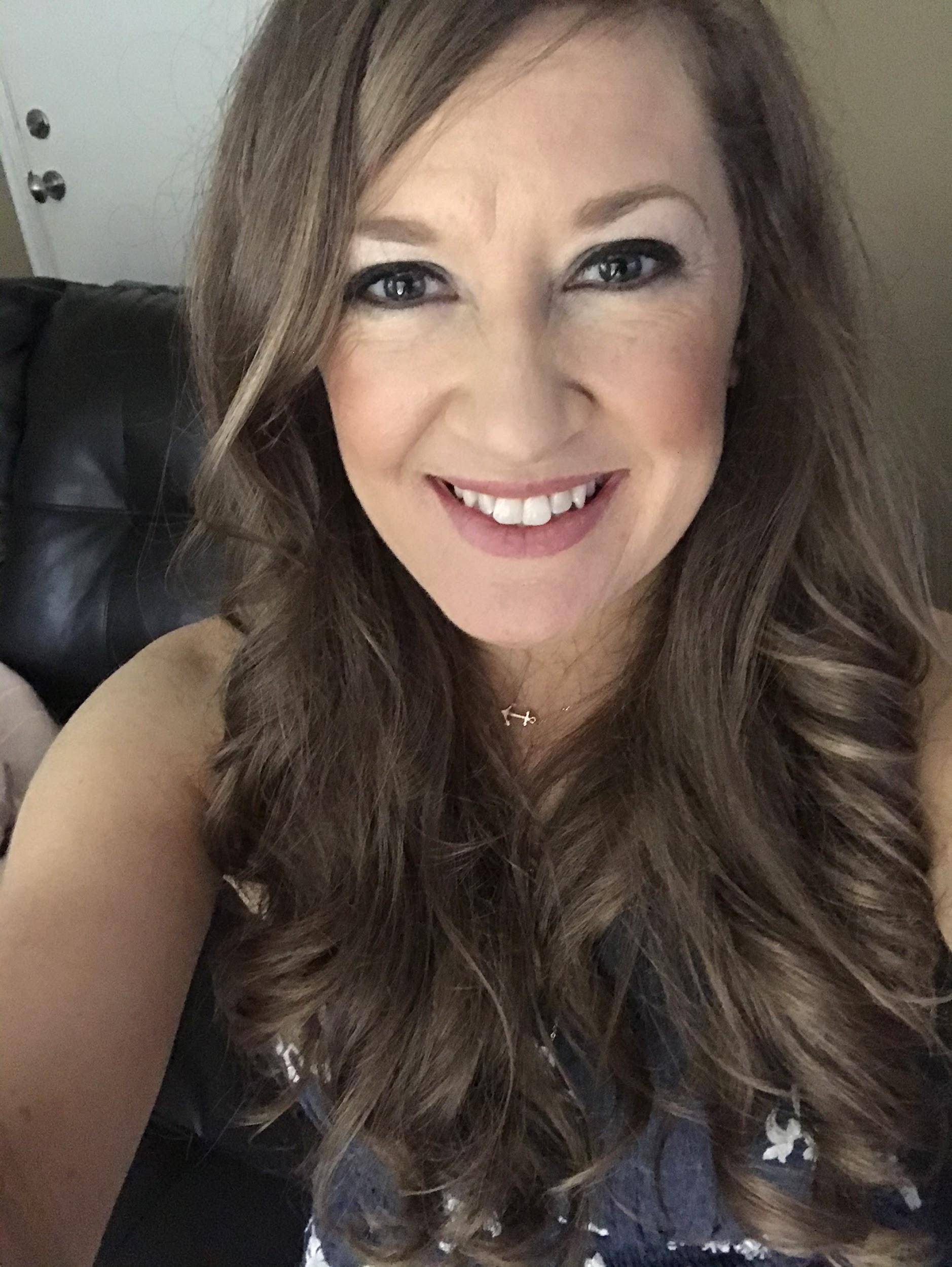 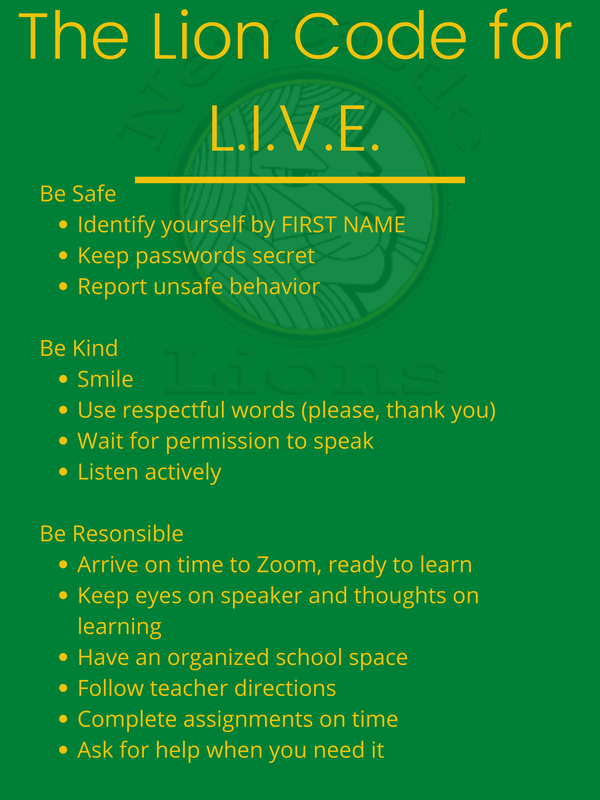 P-Positive
B-Behavior
S-Social
E-Emotional
S-Support
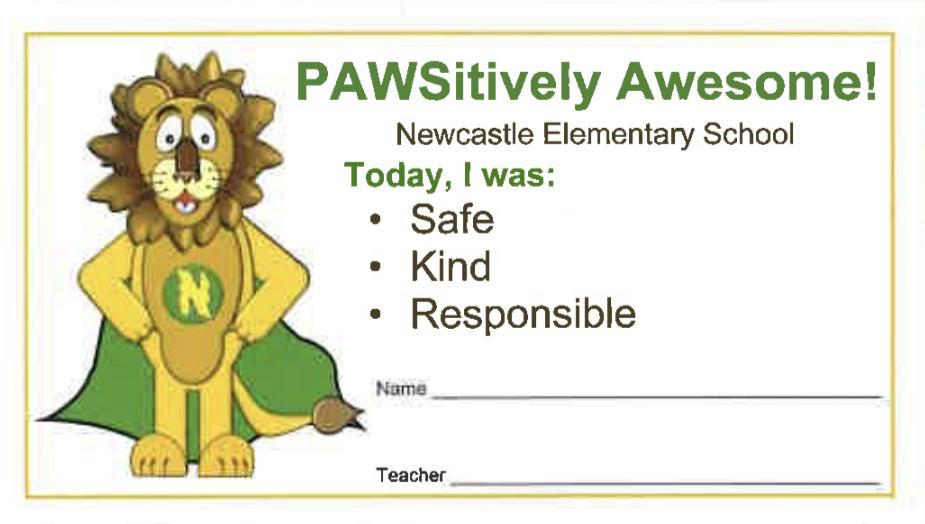 Meet Your...
School Counselor - Ms. Mutter!
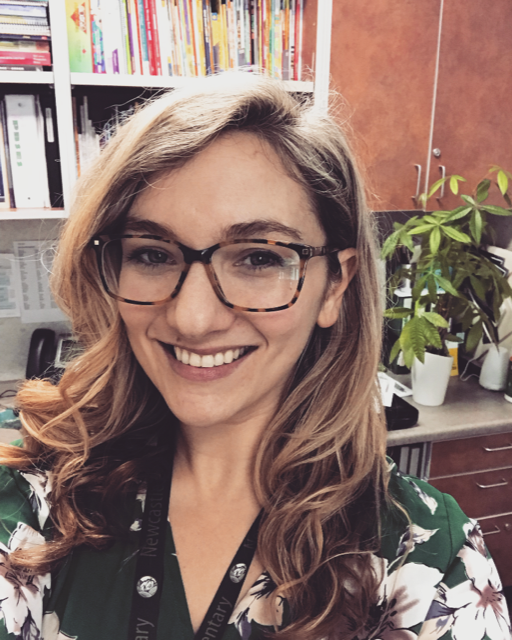 How I Can Help:

-Missing someone?
-Friendship?
-Family?
-Big Feelings?
-School-work?
-Chat?
Your Teachers are...
prioritizing positive relationships
integrating social emotional activities
teaching 2nd Step lessons
leveraging academic curriculum to promote wellness
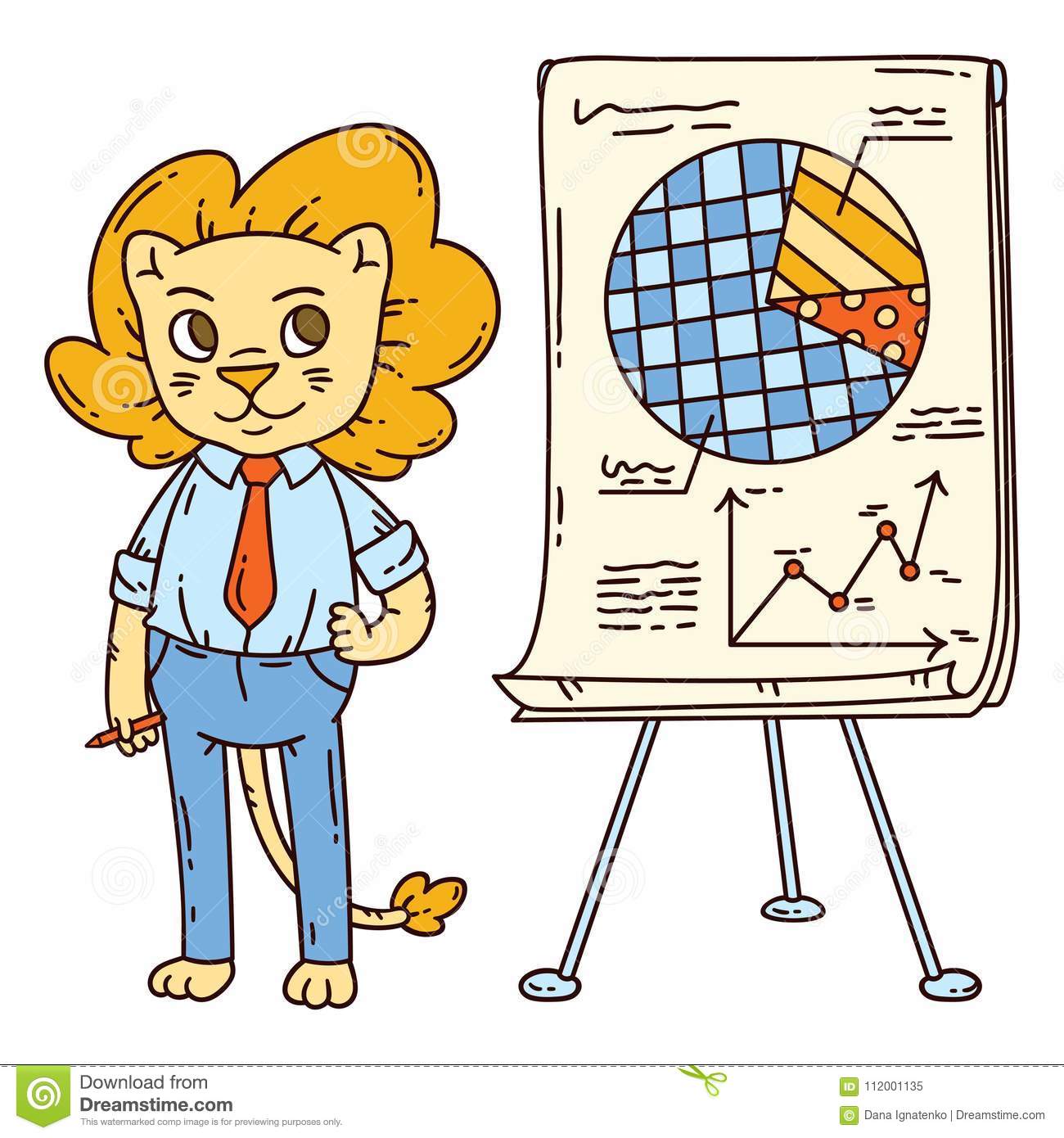 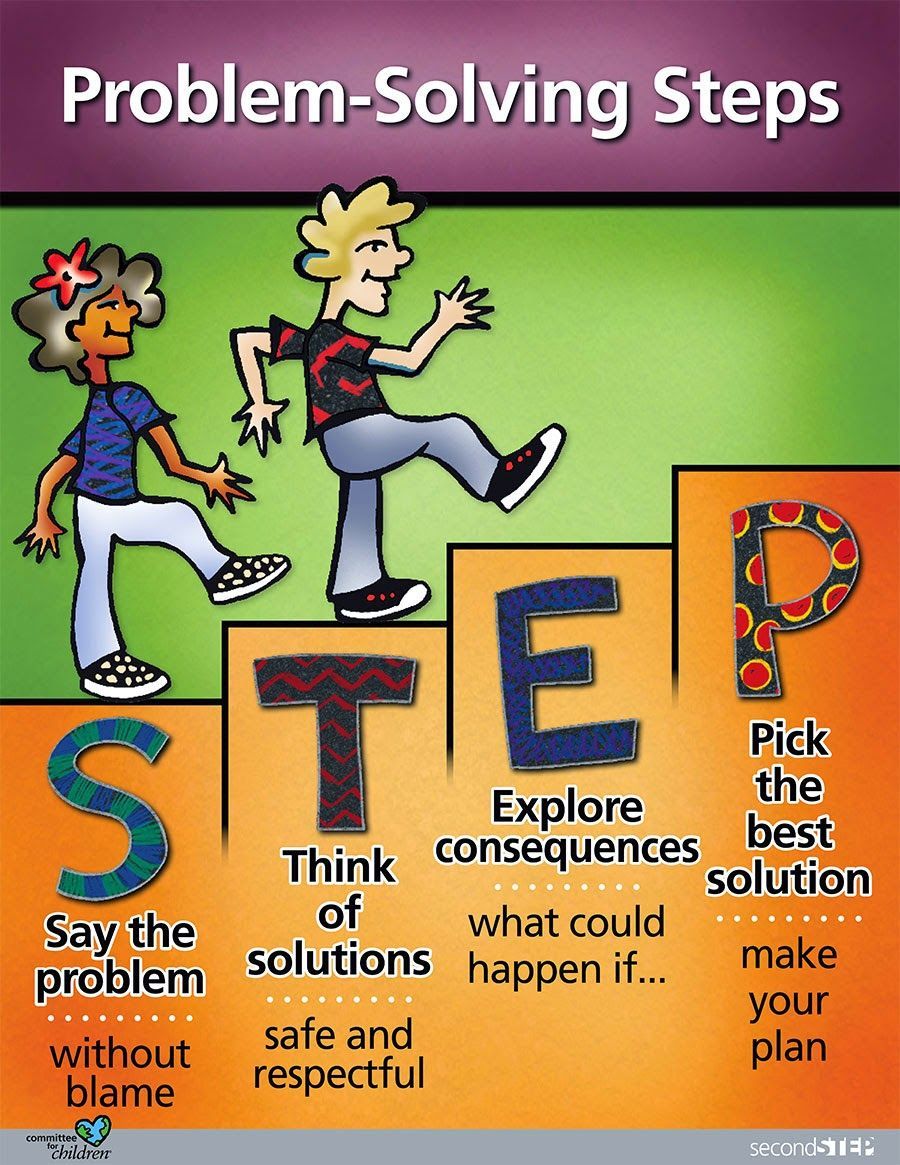 What is 2nd Step?
Second Step is a social emotional learning curriculum that focuses on four key areas of social emotional learning:


1. Skills for Learning: focus,  listening, self-advocacy

2. Empathy: identify and understand feelings in self and others, how to take another’s perspective and show compassion.

3. Emotion Management: skills for calming down when experiencing big feelings

4. Problem Solving
How can I help at home?
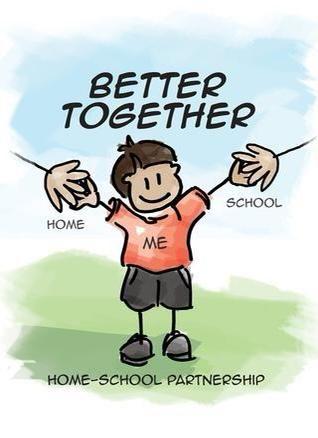 Teach/model/Reinforce skills for learning. SUPPORT.
Check in with your child. SUPPORT.
Ask for help when you need it. 
	-Teacher
	-Coach or Counselor